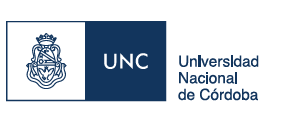 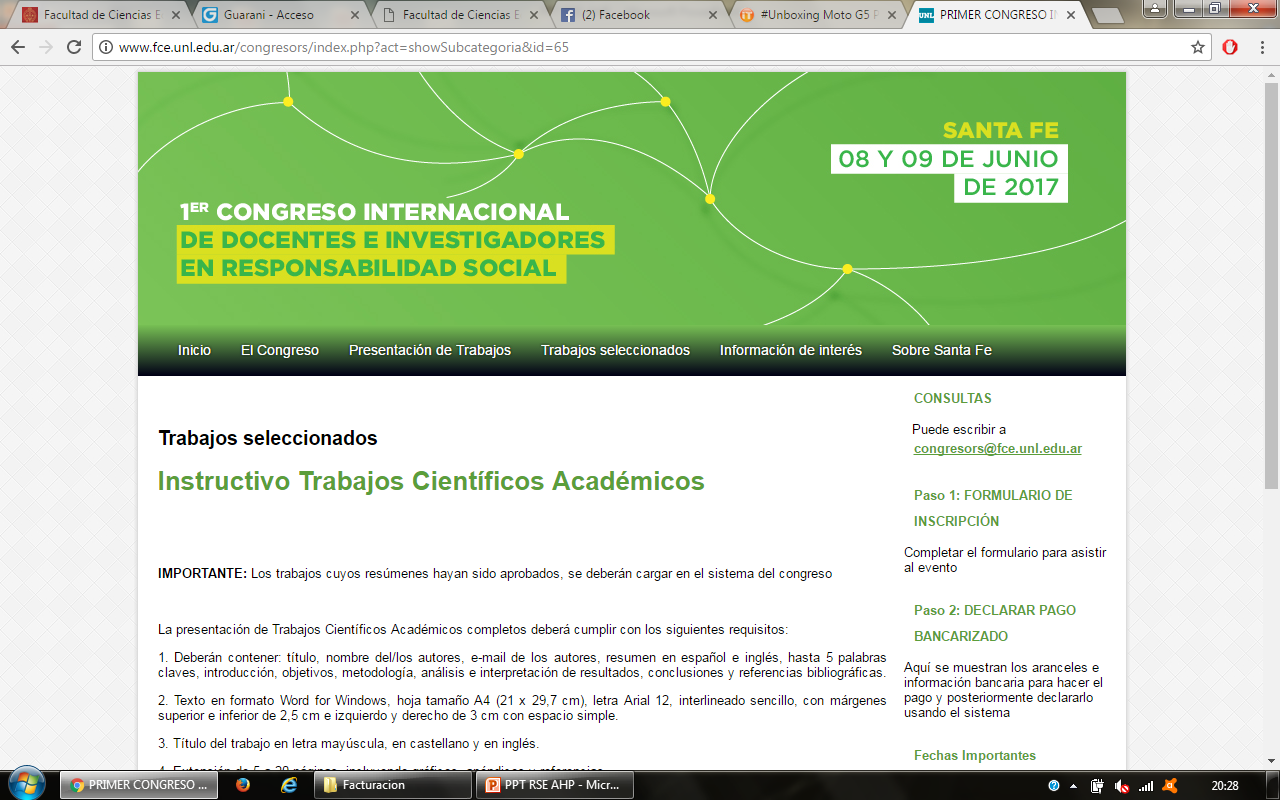 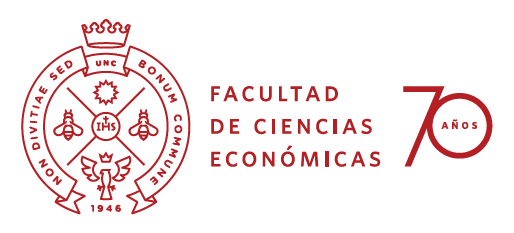 INCORPORACION DE LA RESPONSABILIDAD SOCIAL EMPRESARIA EN DECISIONES DE INVERSION UTILIZANDO TECNICAS MULTICRITERIO

Autores: 
Cra. Laura Bravino
  Mgter Oscar Margaría
Cra. Elena Rojas Heredia
 Cr. Gustavo Santillan
Cra. Cecilia Rosset
1
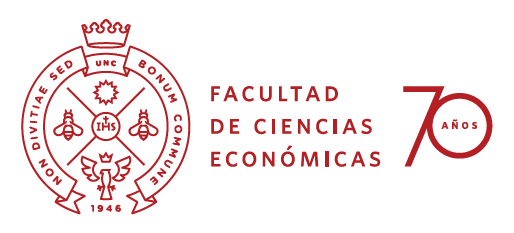 Introducción:
¿Cuáles son los aspectos de interés que tiene en cuenta un inversor argentino? 

Indicadores más relevantes, fijando pesos o ponderaciones que permitan ofrecer una herramienta útil para medir la importancia de la RSE en diferentes sectores de la economía. 

Técnica de decisión multicriterio: proceso analítico jerárquico o analytic hierarchy process (AHP) tomando como base los principales indicadores estándares internacionales y usando la información obtenida a través de encuestas a dos grupos de interés diferentes
2
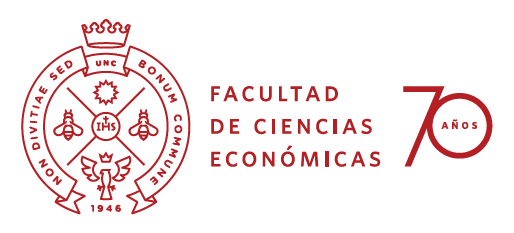 2. Metodología:
“AHP es una teoría de medición utilizada para inferir prioridades relativas a escalas absolutas a partir de comparaciones binarias discretas y continuas según una estructura jerárquica de diferentes niveles”.

Según Saaty y Vargas, citado por De La Cuesta Gonzalez (2001:3)
3
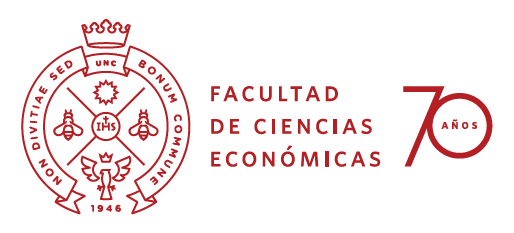 Pasos del AHP:
1. Elaborar una matriz de comparaciones de a pares entre los criterios de decisión. 
2. Usar el método de los valores propios para estimar los pesos relativos de los elementos de la decisión. 
3. Comprobar la consistencia de los juicios del decisor
4. Elaborar las matrices de comparaciones apareadas de las alternativas con respecto a cada criterio. 
5. Usar el método de los valores propios para estimar los pesos relativos de las alternativas frente a cada criterio. 
6. Comprobar la consistencia de los juicios del decisor. 
7. Evaluar globalmente las alternativas.
4
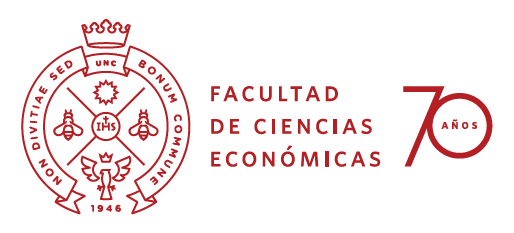 3. Estructura y Evaluación:
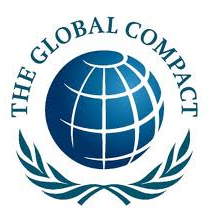 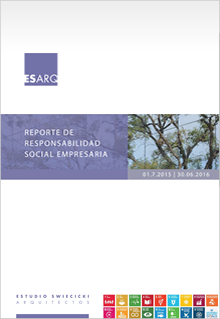 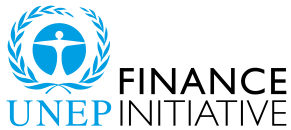 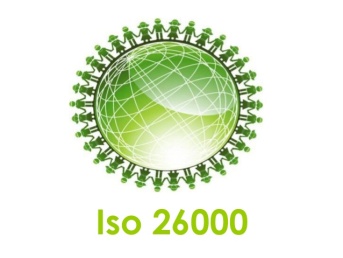 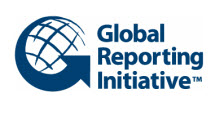 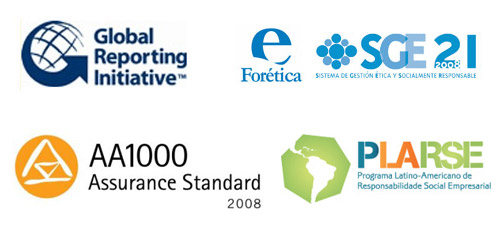 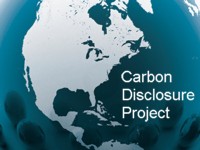 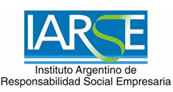 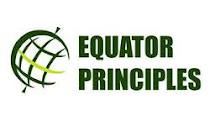 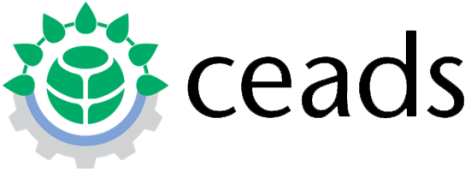 5
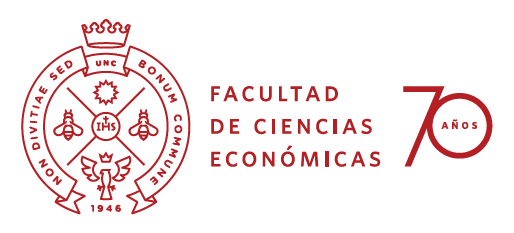 3.1. Descripción del problema:
15 empresas que cotizan sus acciones en el Mercado de Valores de Buenos Aires y análisis de sus prácticas de RS.

Identificación por rubro o sector de la economía 



	

    Grupo A                                              Grupo  B
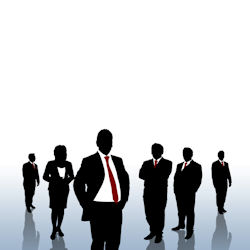 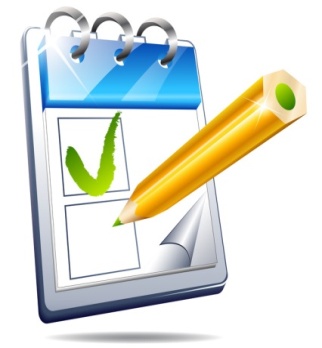 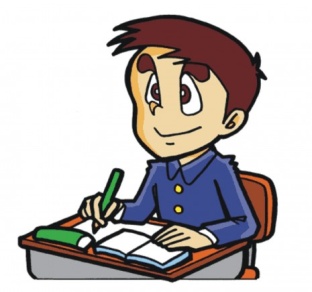 6
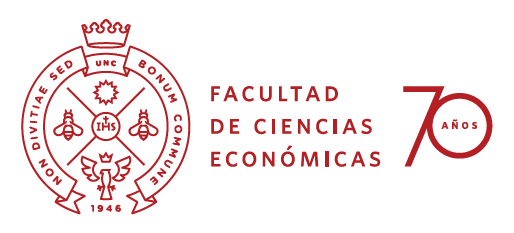 Composición del MerVal por rubros
7
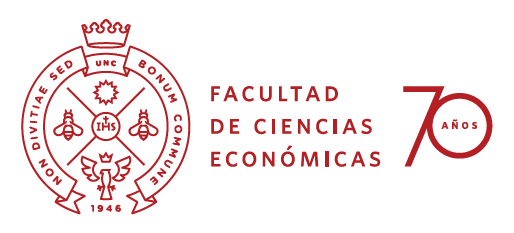 Paso 1: Elaboración de la matriz “A” de comparaciones de a pares entre los criterios de decisión.
Escala fundamental comparación del criterio i con respecto al j:
8
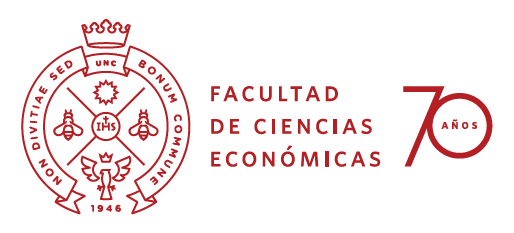 Paso 1 :  Matriz de comparaciones de a pares entre los criterios de decisión:
9
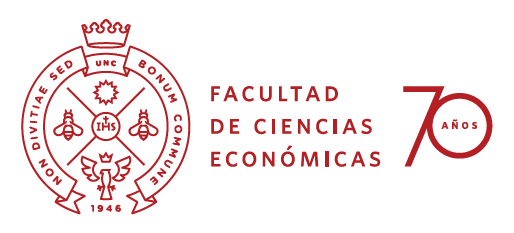 Paso 2: Estimación de los pesos relativos de los elementos de la decisión, normalizado la matriz [A].
10
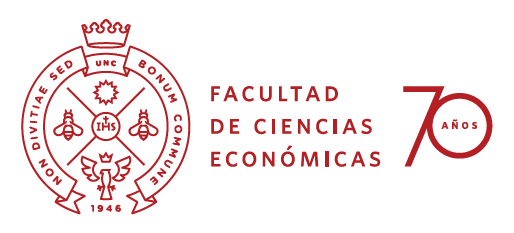 Paso 3: Comprobación de la consistencia de los juicios del decisor:
11
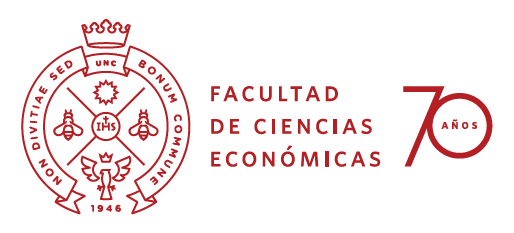 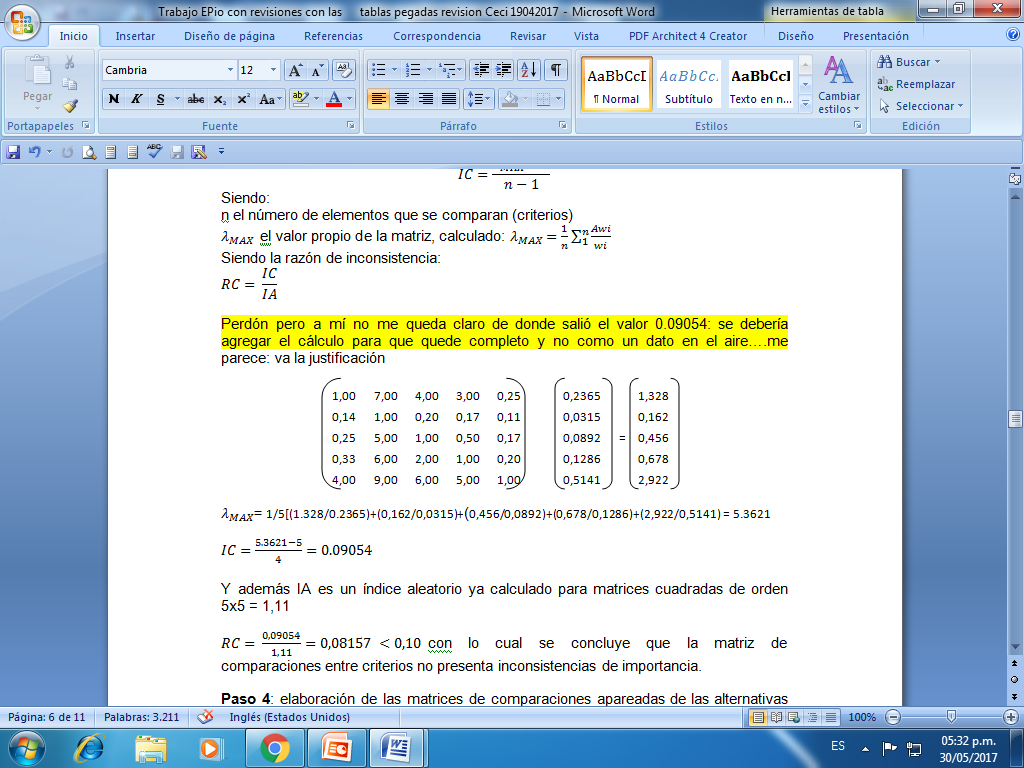 12
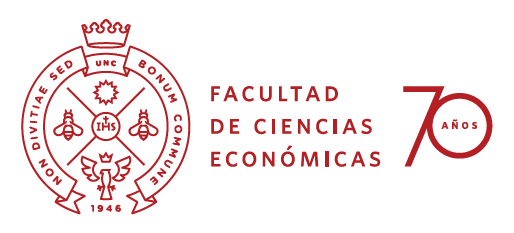 Paso 4: Elaboración de las matrices de comparaciones apareadas de las alternativas con respecto a cada criterio
13
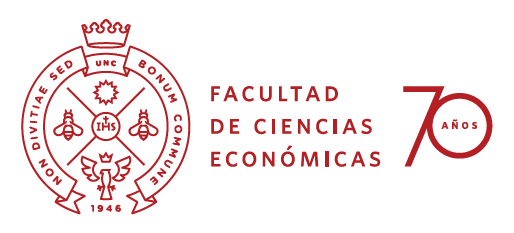 Paso 4:
14
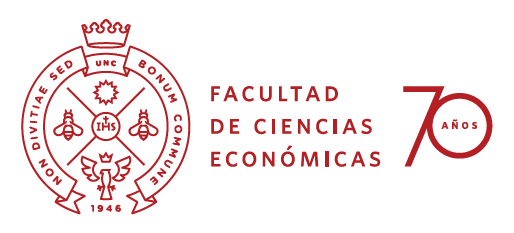 Paso 4:
15
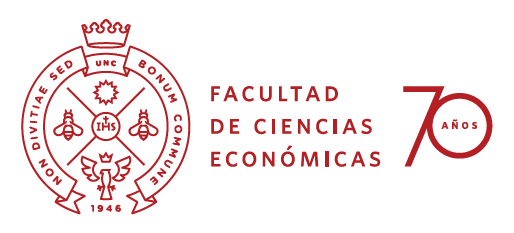 Paso 5: Estimación de los pesos relativos de las alternativas frente a cada criterio.
16
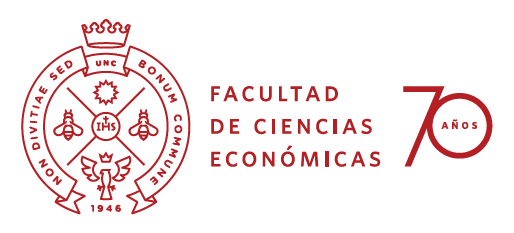 Paso 5:
17
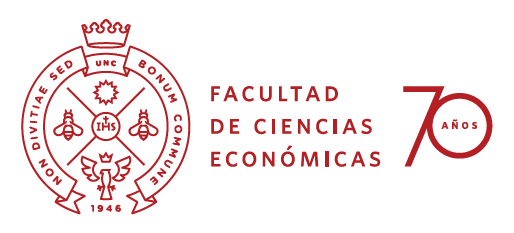 Paso 5:
18
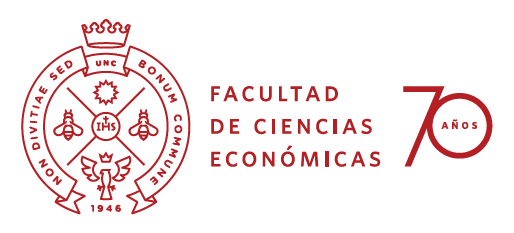 Paso 6: Comprobación de la consistencia de los juicios del decisor.
19
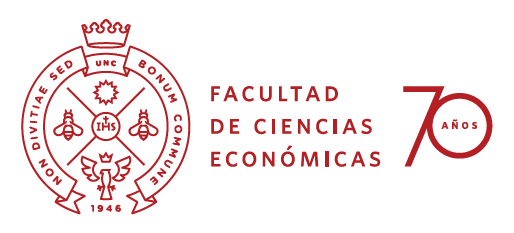 Paso 7: Evaluación de las alternativas en forma global
20
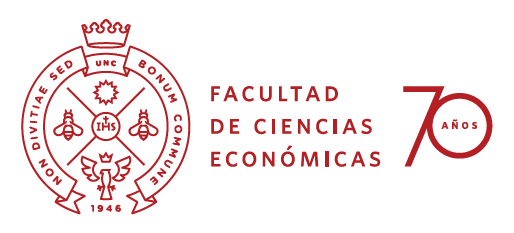 Paso 7: Evaluación de las alternativas en forma global
21
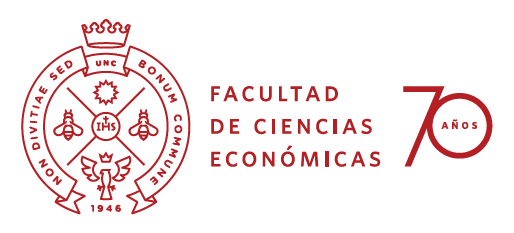 Resultados
Volumen Negociado en el Merval:
Teniendo en cuenta RSE
22
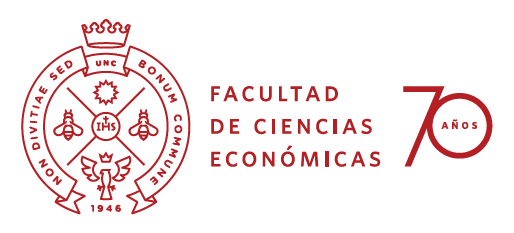 4. Conclusiones:
RSE debería constituir un factor clave en decisiones sobre inversiones. 
Es importante que los inversores valoren estas prácticas y exijan a las empresas el cumplimiento de las mismas.
El sector financiero es considerado uno de los ejes del desarrollo de la economía del país. 
Las autoevaluaciones son necesarias, pero también lo son el control externo y el marco regulatorio que permita lograr la confianza de los inversores.
23
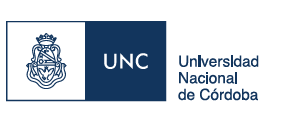 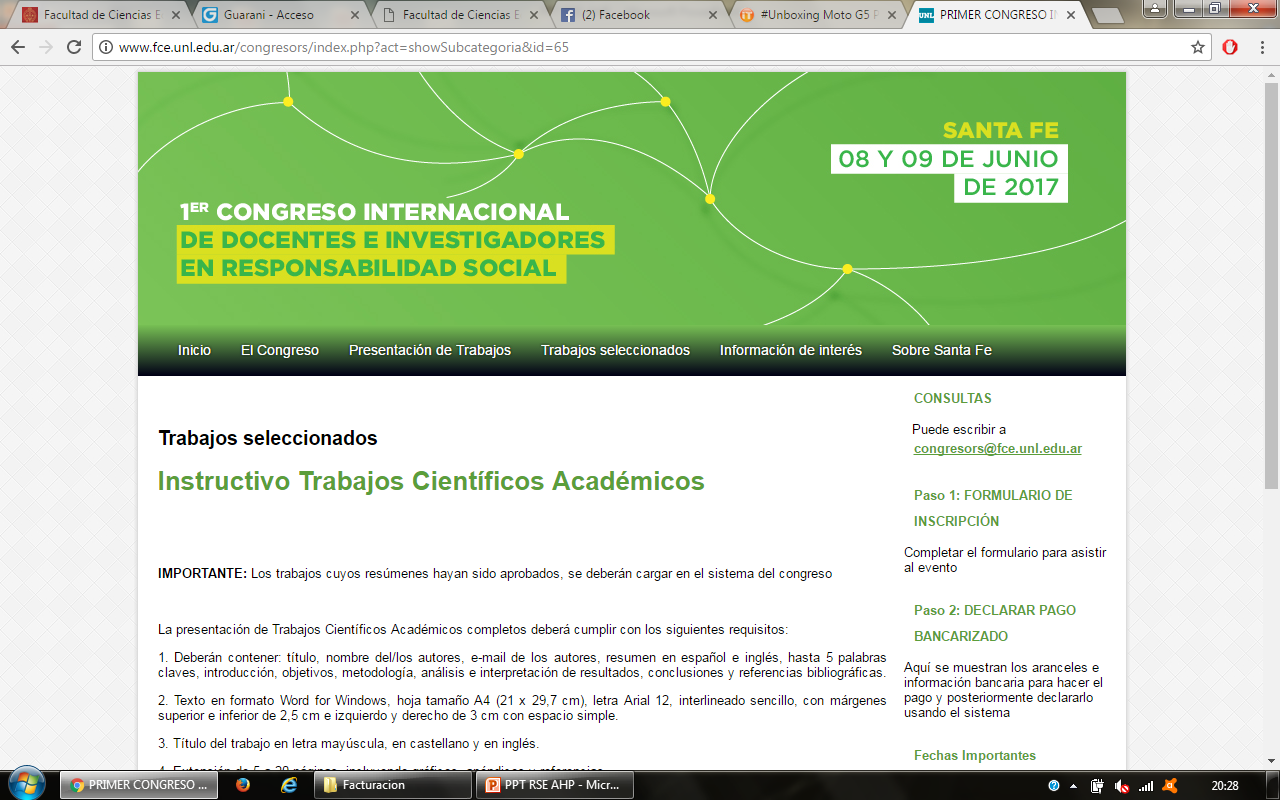 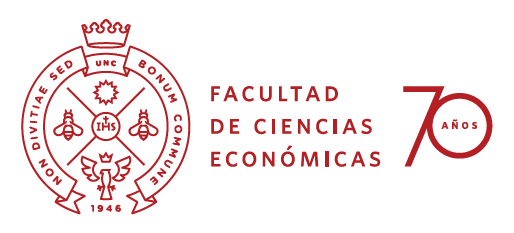 Muchas Gracias
24